Tier 2 NetworkingOctober 18, 2016
Agenda
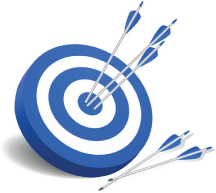 Welcome 
Big Picture Review of MTSS 
Tier 2 Conversations  
Tiered Fidelity Inventory 
Team 
Intervention 
Evaluation 
Team Time and Action Planning
School-Wide Systems for Student Success: A Response to Intervention (RtI) Model
Academic Systems
Behavioral Systems
Tier 3/Tertiary Interventions	           1-5%
Individual students
Assessment-based
High intensity
1-5%		Tier 3/Tertiary Interventions
Individual students
Assessment-based
Intense, durable procedures
5-15%	                 Tier 2/Secondary Interventions
Some students (at-risk)
High efficiency
Rapid response
Small group interventions
Some individualizing
Tier 2/Secondary Interventions        5-15%
Some students (at-risk)
High efficiency
Rapid response
Small group interventions
 Some individualizing
Tier 1/Universal Interventions   80-90%
All students
Preventive, proactive
80-90%	Tier 1/Universal Interventions
All settings, all students
Preventive, proactive
Illinois PBIS Network, Revised May 15, 2008. Adapted from “What is school-wide PBS?” OSEP Technical Assistance Center on Positive Behavioral Interventions and Supports.  Accessed at http://pbis.org/schoolwide.htm
Teams Lead the Systems within a MTSS
School-wideTeam
Tier 2 Team(s)
Tier 3 Team
Uses Process data; determines overall intervention effectiveness
Identifies targeted student needs, selects relevant interventions; implements & evaluates interventions’ use
Plans SW & Class-wide supports
Person Centered Planning
Universal Support through SW Program
FBA/BSP
PTR
Skill-Building Interventions
Relationship-Building Interventions
Teams Lead the Systems within a MTSS
Tier 2 Team(s)
Identifies targeted student needs, selects relevant interventions; implements & evaluates interventions’ use
Problem-Solving
Systems
System Conversations
Uses process data; evaluates overall effectiveness; does NOT involve discussion of individual students
Problem Solving Conversations
Matches students to interventions and monitors progress, making adjustments as needed
Systems Development is KEY
Fixsen, Blase, Horner, & Sugai (2008)

To scale up interventions we must first scale up implementation capacity

Building implementation capacity is essential to maximizing the use of Positive Behavior Support and other innovations
Adapted from the Illinois PBIS Network
Recognition Process
Phase I- Developing a SWPBS System
Phase II- Establishing an Advanced SWPBS System
Phase III- Developing a Tier 2 Problem Solving Team with Tier 2 Interventions
Phase IV- Developing a Strong Tier 2 System
2015-16 Phase 3 Recipients
Phase III- Developing a Tier 2 Problem Solving Team with Tier 2 Interventions
2015-16 Phase 4 Recipients
Phase IV- Developing a Strong Tier 2 System
16-17 SY Phase Recognition 
Reminders
Distribution typically in January/February
Application entails end of the year program reflection
Recognition reflects CURRENT year effort; schools maintaining or advancing levels should apply yearly
Process should be a team effort 
Application review - May
SWPBIS Tiered Fidelity Inventory
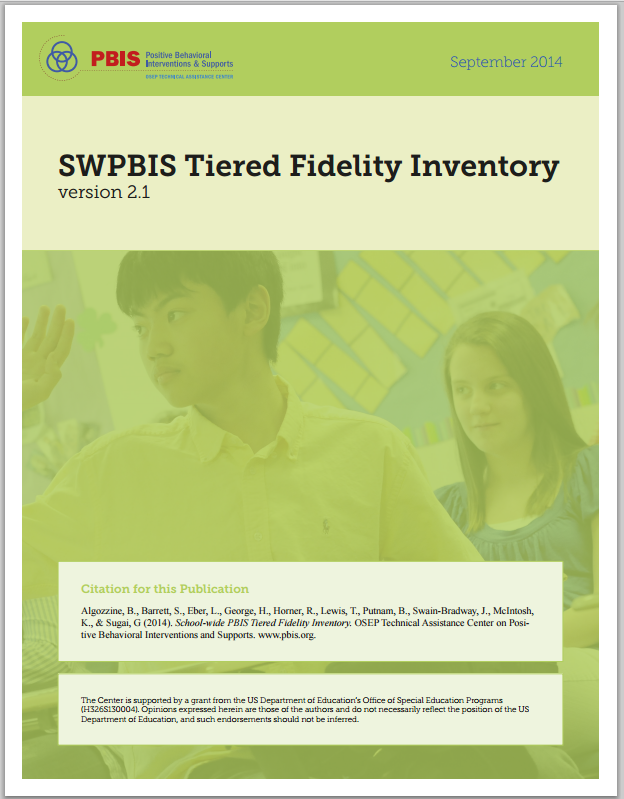 Self-Assessment Tool
External coach/evaluator can help you to complete the tool
Tiers 1, 2, 3
30-60 min per tier
Facilitates action planning
Online portal to data summaries
Total Score
Subscale Scores
Graphs
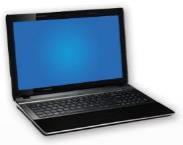 www.pbis.org/Common/Cms/files/pbisresources/2015_10_7_SWPBIS_Tiered_Fidelity_Inventory.pdf
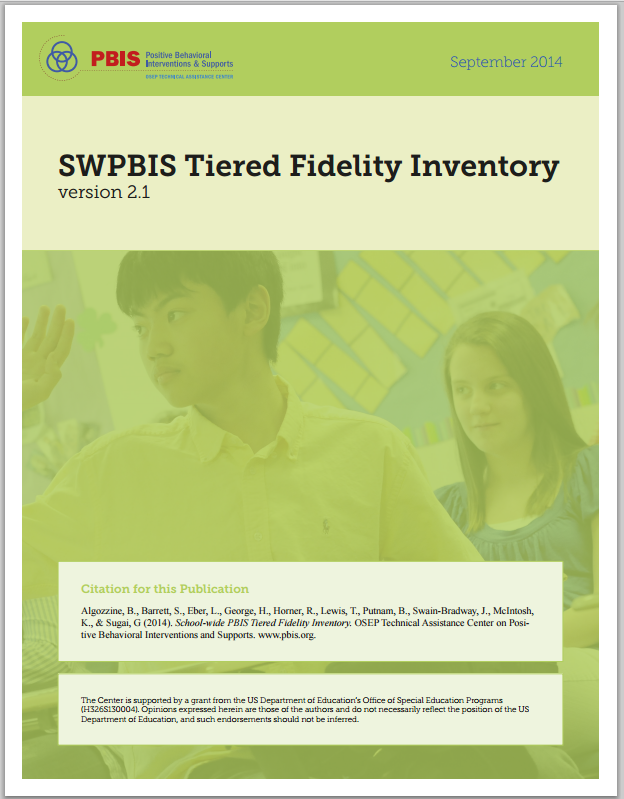 Tier 2 Sections:
Teams
Interventions
Evaluation
Current TFI Results – Aggregate Average Across 14 Schools Participants
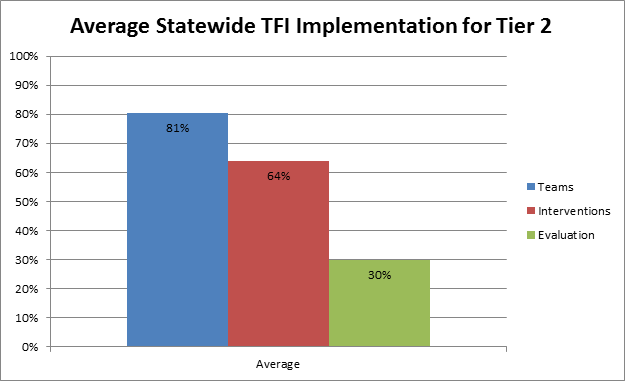 Tier 2 System Conversation    Outcomes
Systems
Examining & addressing gaps in available Tier 2 interventions 

Identifying interventions for implementation and that need refinement *

Determining percent of students successful in group interventions*

Identifying students for problem solving conversations*

* Data will guide yours systems team in these activities.
Tier 2 System Conversation     Logistics, Set Up and Monitoring
Systems
Team Operating Procedures (Logistics)
Monthly meeting schedule
Agenda, minutes, and use of meeting roles
System Set up Activities
Develop process for identifying students for Tier 2 support
Request for assistance 
Forms & data rules
Staffing 
Identification of coordinators & facilitators of existing interventions
Identification of coordinators & facilitators of new interventions
Your Interventions
Relationship- and Skill-Building
Communication:
With staff, student, families
Ongoing Monitoring
Develop system to monitor overall intervention effectiveness
TFI Section 1: Teams
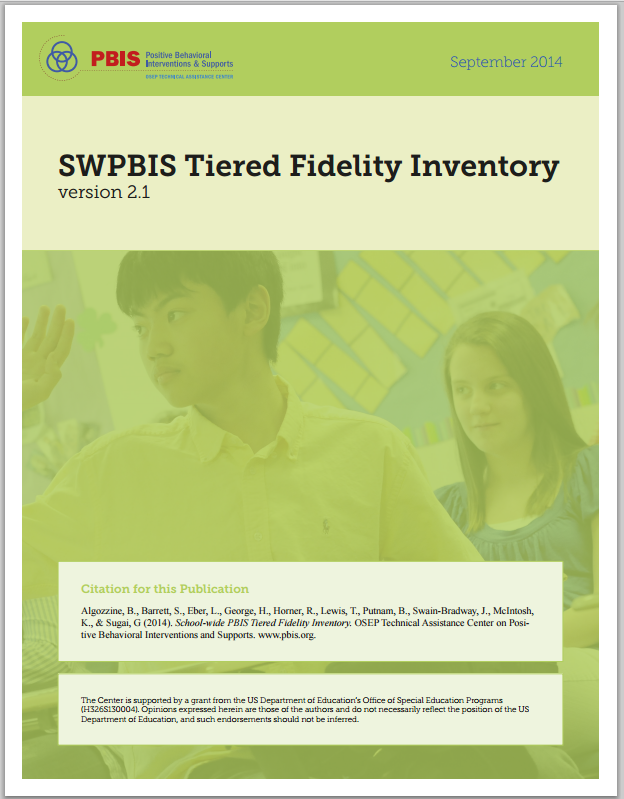 2.1 Team Composition
2.2 Team Operating Procedures
2.3 Screening
2.4 Request for Assistance
TFI Reflection - Teams
How are you identifying students for interventions?
What are your team structures?
How are you having the two types of conversation?

What is going well and what are you looking to tweak?
Team Meeting StructureElementary Example
Team Leaders organize ahead of time:
All data
Meeting agenda
Cumulative chart (tracker with dates, intervention type and designated staff)
Monthly meeting combines Tier 1 and 2
Small # of students
Interventions
10 Critical Features of Tier 2 Interventions
Intervention linked directly to school wide expectations and/or academic goals.
Intervention can be modified based on assessment and/or outcome data
Intervention includes structured prompts for what to do in relevant situations.
Intervention results in students receiving positive and corrective feedback from staff (with emphasis on positive).
Intervention includes a school-home communication exchange system at least weekly.
10 Critical Features of Tier 2 Interventions
Orientation process and introduction to materials is provided for students as they begin the intervention
Orientation to and materials provided for staff/sub’s/volunteers who have students using the intervention.  Ongoing information shared with staff.
Systematic attention to generalization and fading of supports. 
Intervention continuously available for student participation.
Intervention is implemented within a few school days of determining the student is in need of the intervention.
How is academic success being addressed?
Relationship-Building Interventions
For students:
whose behavior is a function of seeking adult attention
who “can do” appropriate behavior but typically “don’t do”

Goal: to provide greater reinforcement for desired behaviors than is currently provided for undesired behavior
If the student does not experience the interactions as positive and supportive, the intervention will not work!
How is academic success being addressed?
Skill-Building Interventions
Key features of successful relationship-building Interventions:

Ongoing mentor training with structured activities
Clear expectations regarding contact frequency
Involvement of parents by communicating student goals (DuBois et al, 2002; cited in Hawken et al.)
Tier 2 Intervention – Big Ideas
Interventions are efficient
Continuously available so students can receive support quickly (within 2-3 days optimally)

Minimal time commitment required from classroom teachers

Required skill sets needed by teachers easily learned

Aligned with school-wide expectations

Emphasis on intervention designed to support multiple students simultaneously (e.g. Check-In/Check-Out, Social Skills Groups, etc.)

Consistently implemented with most students, there can be some flexibility if needed (“Tier 2 plus”)

Intervention selected matched to function of student behavior
Problem-Solving
Systems
Your Tier 2 Interventions
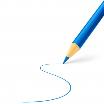 Tell us about 1 intervention you feel is going well.
TFI Reflection - Interventions
What has been 1 
successful intervention?
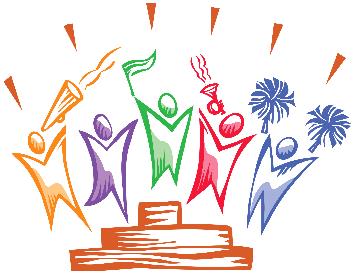 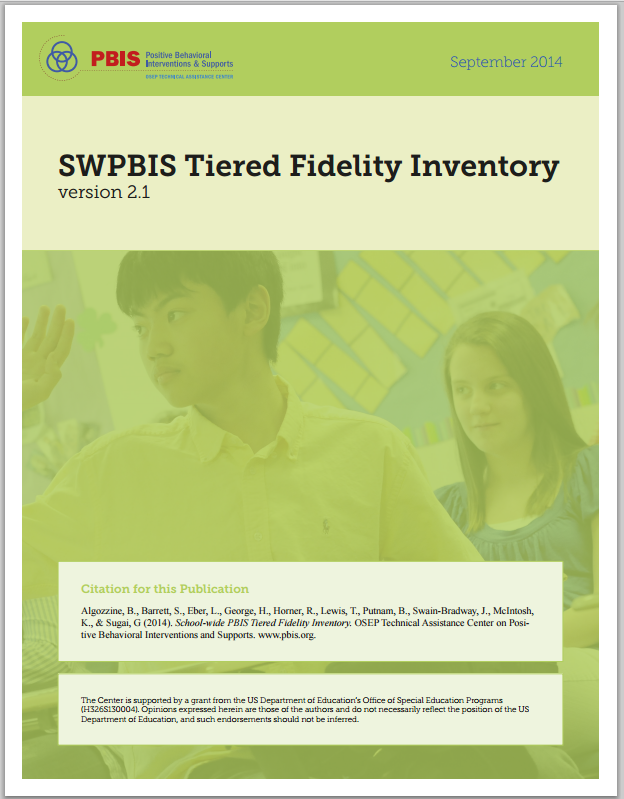 TFI Section 2: Interventions
2.5 Options for Tier II 
          Interventions
2.6 Tier II Critical Features
2.7 Practice Matched to 
          Student Need
2.8 Access to Tier 1    
         Supports
2.9 Professional 
          Development
TFI Reflection - Interventions
What is…

1 strength

1 challenge

…you currently have?
Evaluation and data tracking
Tier 2 Problem-Solving Conversation
   Individual Student Discussions
Problem-Solving
Discussing individual students identified for supports
Review request for assistance from staff & home
Review students identified via school-wide student outcome data

Matching students to existing interventions (examine function of behavior)

Individual Success Monitoring 
Identify need for increased supports
Identify readiness for decreased supports
Identify readiness for graduating from intervention
Tier 2 Problem-Solving Conversation     Logistics and Set Up
Problem-Solving
Meeting Schedules
Meeting Monthly? Biweekly?
Problem-Solving Conversation Set Up
Using meeting agenda? Norms?
Communication
Talking with teachers? With Student? With Family?
Monitoring (On-Going)
Establishing cycles? 
Data-Based Decision-Making
Looking at trends (and for how long)?
Individual Data Tracking
Using data tracking system(s)?
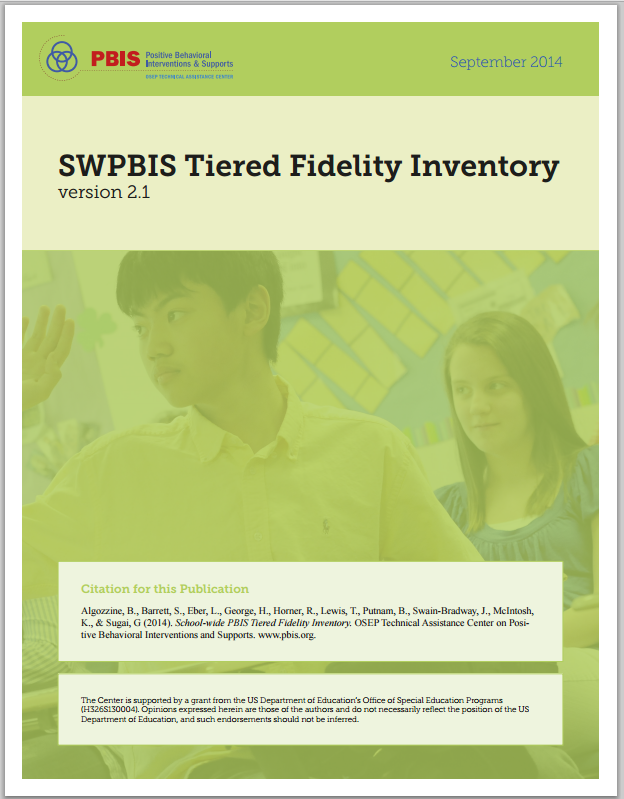 TFI Section 3: Evaluation
2.10 Level of Use
2.11 Student Performance Data
2.12 Fidelity Data
2.13 Annual Evaluation
TFI Reflection - Evaluation
What is…

1 strength

1 challenge

…you currently have?
Tracking Success of Targeted Interventions
Define the goal(s) of the intervention
If this intervention is successful for this group of students, what will they be doing that they are not doing now?
Make these statements as behavioral, objective, and observable as possible

Utilize a simple rating scale
5 - Student’s behavior is well above expectations
4 - Student’s behavior is above expectations
3 - Student’s behavior meets expectations
2 - Student’s behavior is below expectations
1 - Student’s behavior is well below expectations

Create a simple tracking sheet (see example)
Problem-Solving
Systems
Tracking Success of Targeted InterventionsExample: Lunch Bunch
Define the goal(s) of the intervention
Students will speak to each other in a conversational tone (”inside voice”)
Students will listen to each other
Eye contact with speaker
Remain quiet until speaker has finished
Students will take turns in games
Students will show self-management of emotions
Demonstrate calm when disappointed
Express own needs appropriately 

The Lunch Bunch time should include active teaching of each of these skills (e.g., teaching “This is how we play games together.”)
Problem-Solving
Systems
Tracking Success of Targeted InterventionsExample: Lunch Bunch
Problem-Solving
Systems
5 - Student’s behavior is well above expectations
4 - Student’s behavior is above expectations
3 - Student’s behavior meets expectations
2 - Student’s behavior is below expectations
1 - Student’s behavior is well below expectations
Tracking Success of Targeted InterventionsExample: PEERS Social Skills
Test of Adolescent Social Skills Knowledge (TAASK): Student Assessment
Used to assess student’s social skill knowledge that is taught in the curriculum 
Items derived from key elements in the didactic lessons
26 questions and takes approximately 5 minutes to complete
Tracking Success of Targeted InterventionsExample: PEERS ®
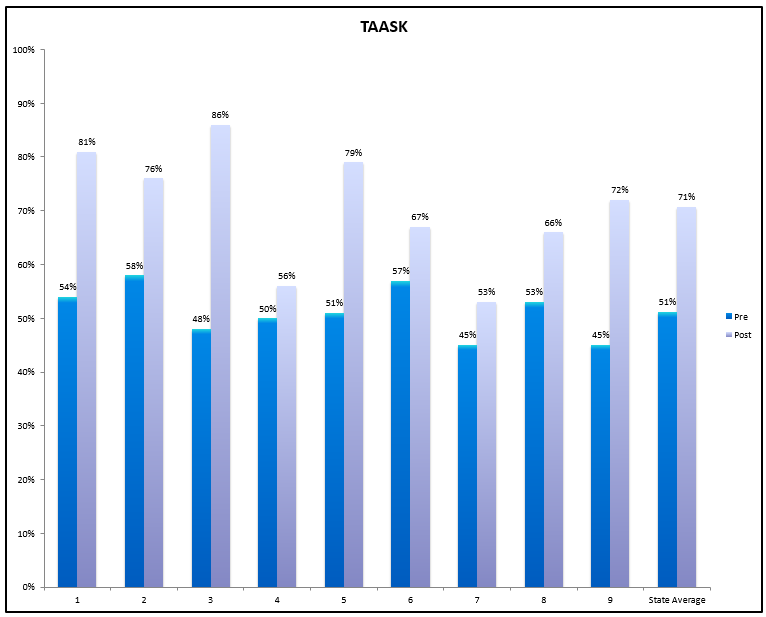 Test of Adolescent Social Skills Knowledge
PEERS Teacher Rating Scale
1 = The child almost never uses the skill
2 = The child seldom uses the skill 
3 = The child sometimes uses the skill
4 = The child often uses the skill.
5 = The child almost always uses the skill
Additional Resources for Mentoring Programs
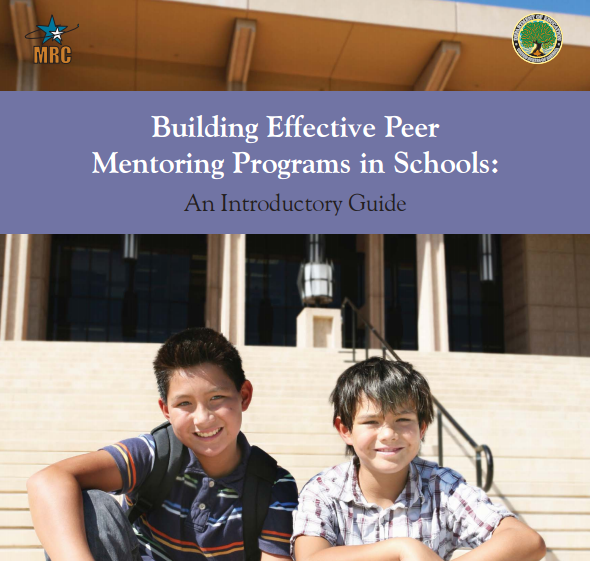 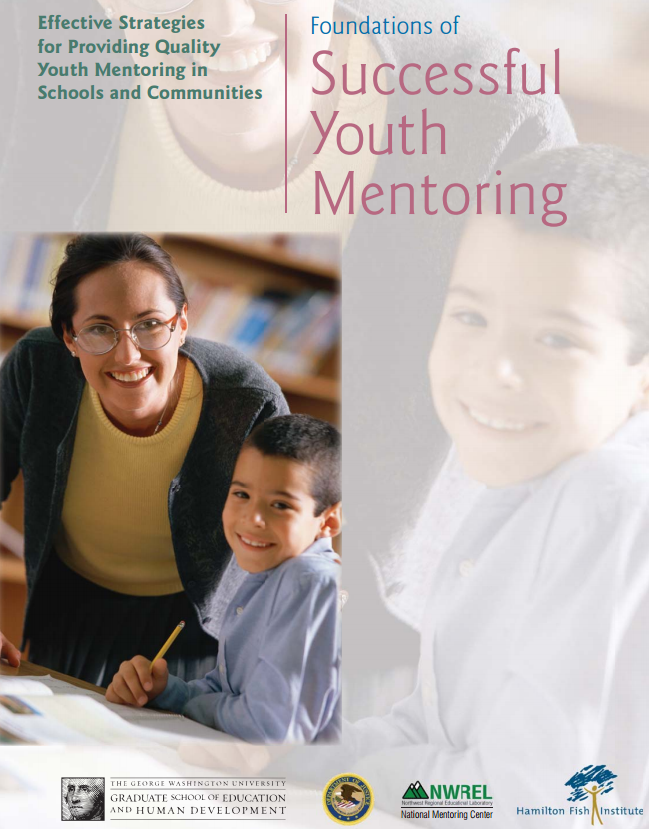 http://educationnorthwest.org/sites/default/files/resources/peer_book.pdf
http://educationnorthwest.org/sites/default/files/foundations.pdf
Thank You 
for attending today’s PD Session!

Please finish and submit 
your PD evaluation 
before leaving today! 

Project staff are available to talk 
if you have any additional questions.
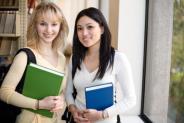 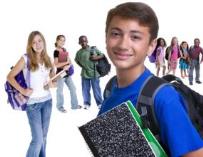